Eliminating Healthcare Waste and Over-ordering of Tests
2018  •  Presentation 1 of 6
Learning Objectives
Define and articulate the importance of High Value Care
Introduce a simple five-step model for delivering High Value Care; compare with five-step model for High Value Care Quality Improvement
Discuss the cost implications of several common clinical scenarios and the evidence-based guidelines for appropriate diagnosis and treatment
Identify clinical reasoning tools to assist in management of uncertainty
Definition
Importance
Why Worry About Cost Now?
Despite being 1st in spending among wealthy nations, US has highest: 
Infant mortality
Child mortality 
Maternal mortality 
Rates of preventable death
1 in 3 healthcare dollars are WASTE2
Healthcare Spending as Percentage of GDP
[Speaker Notes: The New England Healthcare Institute (NEHI) has defined waste in healthcare as “Healthcare spending that can be eliminated without reducing the quality of care.”]
Importance
Estimated Sources of Excess Costs in Health Care (2009)3
$55 Billion
Missed prevention
Fraud
$75 Billion
$105 Billion
Inflated prices
Inefficient delivery
$130 Billion
Excessive admin costs
$190 Billion
Unnecessary services
$210 Billion
[Speaker Notes: Category 				Sources						
Unnecessary Services 		Overuse, unnecessary higher-cost services
Inefficiently Delivered Services	Mistakes, care fragmentation
					Unnecessary use of higher-cost providers
					Operational inefficiencies at care delivery sites
Excess Administrative Costs	Insurance paperwork costs beyond benchmarks		
					Insurers’ administrative inefficiencies
					Inefficiencies due to care documentation requirements
Prices That Are Too High 		Service prices and product prices beyond competitive benchmarks	
Missed Prevention Opportunities	Primary and secondary								
Fraud					All sources—payers, clinicians, patients]
Importance
Excess Healthcare Costs Sources
WASTE
53%
$395 billion
Importance
Why do Residents Over-Order Tests?
Importance
A Call to Action4
Physicians must lead in addressing these problems – and we are! 
3 in 4 physicians say over-ordering of tests and procedures is a “very” or “somewhat” serious problem
58% think physicians are in the best position to address problem of unnecessary testing and procedures 
Trainees (YOU!) must be at the front lines
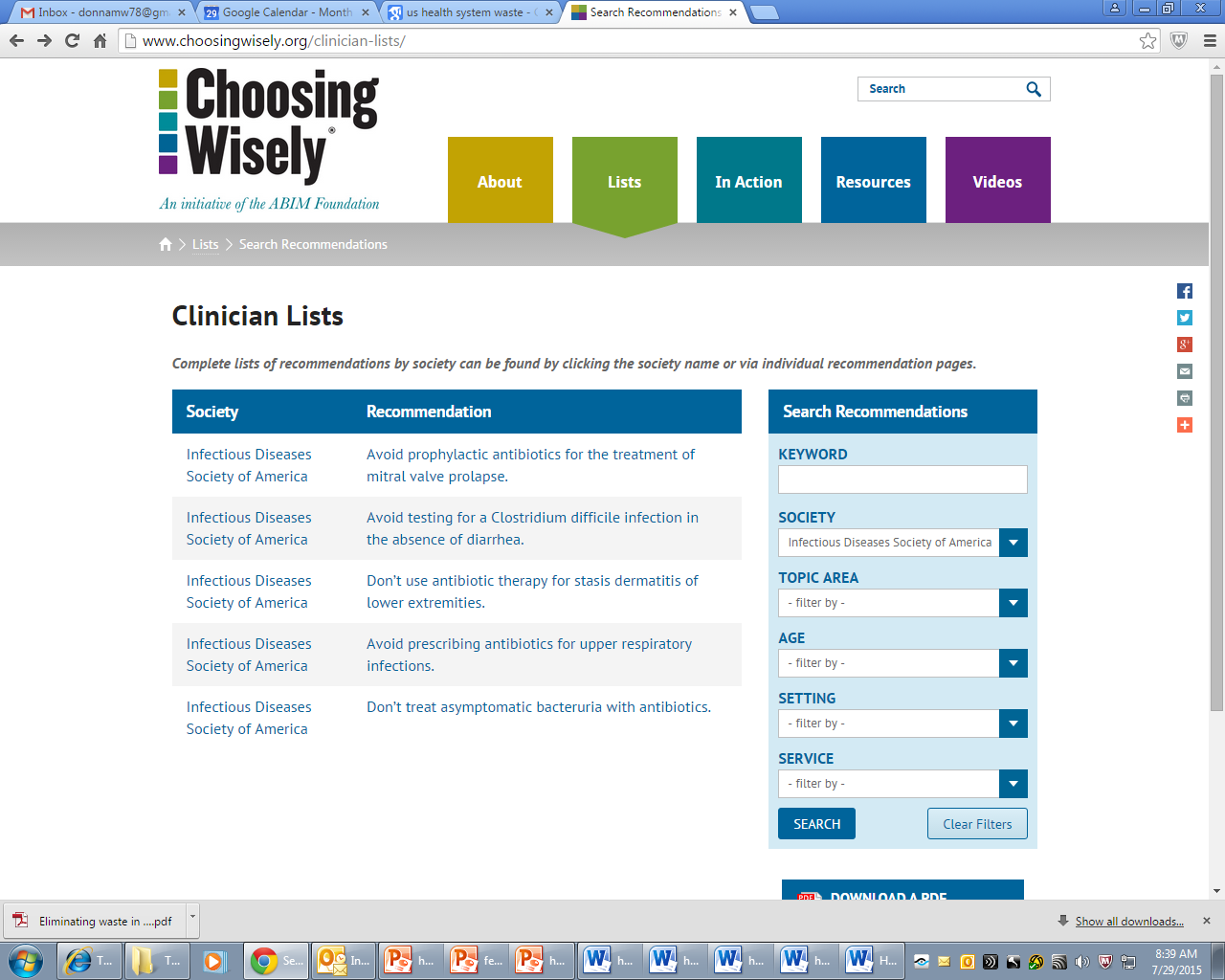 [Speaker Notes: Briefly introduce the Choosing Wisely campaign:  An initiative of the ABIM. Goal is to promote dialogue between pts and doctors regarding care that is 
Evidence-based 2) Necessary 3) Non-redundant 4) Not harmful.  For each subspecialty society,  lists of 5 things to question were created.
Unnecessary Tests and Procedures in the Health Care System — What Physicians Say about the Problem, the Causes and the Solutions. Results from a national survey of physicians. May 1, 2014. PerryUndem Research/Communication for the ABIM Foundation.]
Importance
Quadruple Aim5,6
Improve patient experience of care
Improve health of population 
Reduce per capita costs of care
Improve clinician experience
Importance
IOM Reports7,8,9
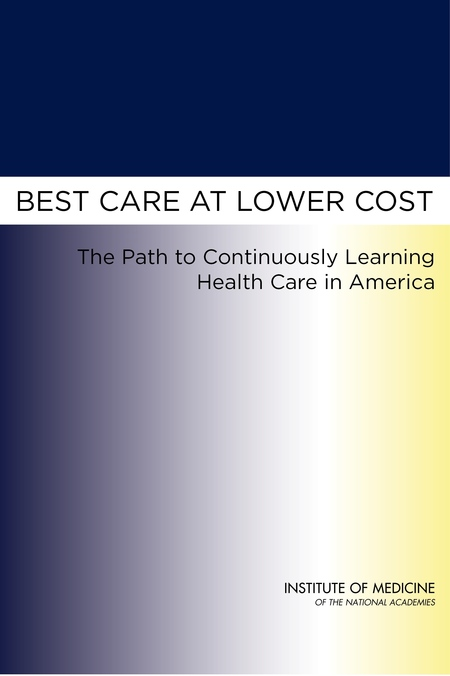 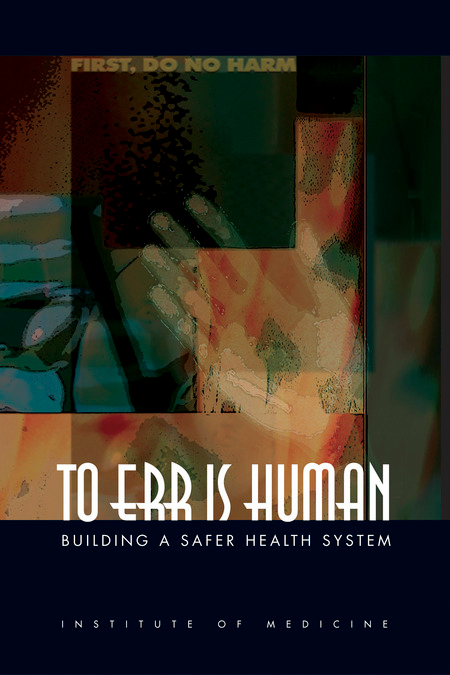 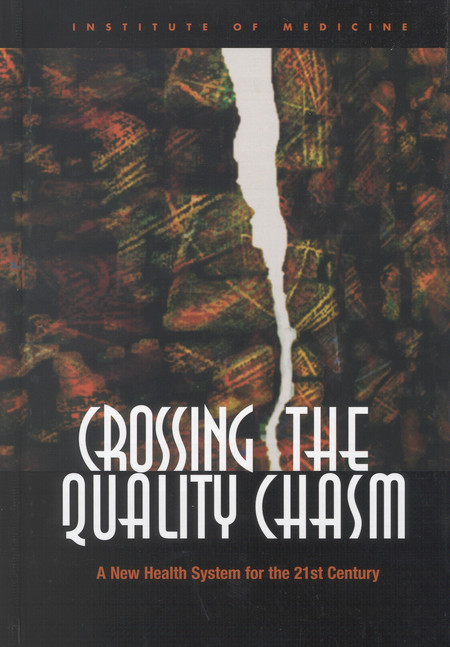 Steps Toward High Value Care10
Steps for High Value  Quality Improvement
Check out Session 6 for more on quality improvement!
[Speaker Notes: QI steps: 
Identify lapse in quality or increased waste (sentinel event, near misses, workarounds)
Study system and process, including benefits, harms, costs of interventions 
Make changes to process to eliminate/decrease harmful or no benefit interventions
Incorporate stakeholder (including patient) values, concerns, feedback
PDSA Cycles (Plan, Do, Study, Act)
Spread, Scale]
Case: Appropriate Testing
Mr. B is a 57 year old man currently admitted for suspected pneumonia. His chart indicates he had been previously diagnosed and treated for C. diff three months ago
Currently no abdominal complaints, normal stools
Febrile to 101, normotensive, non-tachycardic
WBC count 13.5
Chest XR: possible right lower lobe infiltrate
Your sepsis order set includes a full infectious workup, and you are debating whether to send the C. diff testing
Case: Appropriate Testing
How strong is your suspicion he has an active C. diff infection?
What are your options for further workup?
How will a positive test change your management?
What is your threshold for treatment?
[Speaker Notes: How strong is your suspicion- low 
Can do a PCR on the stool 
IT WONT! I]
Case: Appropriate Testing
Case: Appropriate Testing
Understand the benefits, harms, and relative costs of the interventions
1
How much do you think the patient will be billed for:
C. diff PCR?
10 days of oral metronidazole or vancomycin?

What are the potential downstream costs if the test is positive and he ends up being treated?
[Speaker Notes: Cost here means what is being billed (charges), will not go into detail re: patient’s expenses based on insurance coverage, etc.]
Case: Appropriate Testing
Sputum culture was negative but the rapid viral panel was positive for human metapneumovirus, so you suspect viral pneumonia as the cause of his symptoms and x ray findings
Stool Clostridium difficile assay was positive, patient prescribed metronidazole and discharged home
At home, developed severe nausea with metronidazole and returned to the emergency room
Rehydrated with IVF, switched to oral vancomycin x 10 days
Case: Appropriate Testing
Approximate Charges
Downstream:
ED visit: $4,405
Vancomycin by mouth x 10 days: $2,284
Unnecessary suffering for the patient, lost days of work
Initial episode of care:
C. difficile PCR assay: $38
Metronidazole x 10 days: $36
[Speaker Notes: Healthcare blue book (PA)]
Steps Toward High Value Care
Case: Appropriate Testing
Decrease or eliminate interventions that provide no benefits and/or may be harmful
2
Avoid testing for a Clostridium difficile infection in the absence of diarrhea11 
In the absence of diarrhea, toxin in the stool indicates carriage and should not be treated
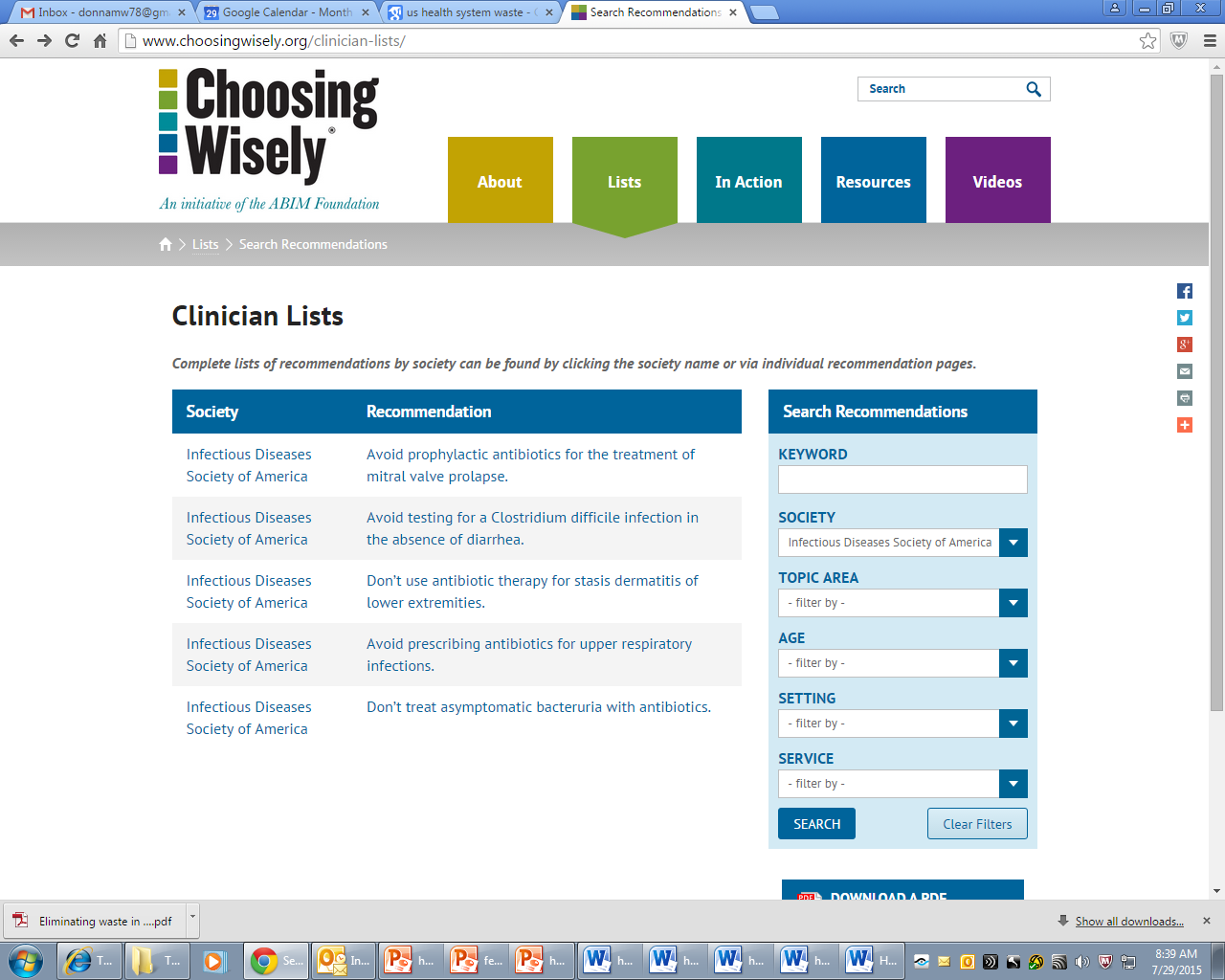 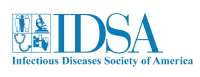 [Speaker Notes: Wont change management regardless of outcome low value intervention 

Infectious Disease Society of America. Five Things Physicians and Patients Should Question. Philadelphia, PA: Choosing Wisely; 2015. Available from: http://www.choosingwisely.org/societies/infectious-diseases-society-of-america/. Accessed 11/20/2017]
Small Group Activity
In your small groups, share a case where you feel like you over-ordered diagnostic testing

What were common factors driving over-ordering in these cases?
[Speaker Notes: Consultant recommendations 
Not wanting to be unprepared for rounds 
Defensive medicine, not wanting to miss a diagnosis]
Diagnostic Uncertainty
Diagnostic Uncertainty
Uncertainty Increases Resource Use12
Study of internist attitudes towards uncertainty and patient charges in a primary care clinic
Increased physician anxiety due to uncertainty and increased concern about disclosing uncertainty to patients translate into higher charges
Each standard deviation of change in uncertainty scale corresponded to a change of mean charges of between 5% and 17%
Diagnostic Uncertainty
Must assess additional testing with value equation: 
Value: will test actually influence management?
Cost: cost of tests, downstream effects, harms
Strategies to handle uncertainty:
Specialty-specific validated clinical decision support tools
Specialist, attending and colleague group input
Clinical observation of the patient/close follow up
[Speaker Notes: Prior to revealing slide- in your small group, brainstorm one individual level and one system level strategy to handle uncertainty.]
Case: Appropriate Imaging
Ms. M is a 23 year old woman with no PMH presenting with acute onset, colicky right flank pain 
Exam: afebrile, tachycardia, moderate distress, CVA tenderness
Labs show mild leukocytosis
Urine dip showed trace LE, trace blood, culture pending
You are thinking about pyelonephritis versus urolithiasis and want to confirm- what imaging, if any, do you want to order?
Case: Appropriate Imaging
Clinical Decision Support Tools
American College of Radiology (ACR) provides evidence-based guidelines to support appropriate ordering by referring physicians based on clinical presentation
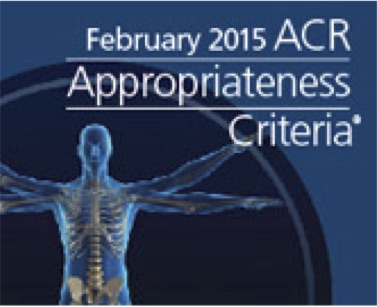 Rating scale13:
[Speaker Notes: American College of Radiology. ACR Appropriateness Criteria®. Available at https://acsearch.acr.org/list. Accessed 11/20/2017]
Case: Appropriate Imaging
ACR Appropriateness Criteria: Acute onset flank pain- suspicion of urolithiasis14
[Speaker Notes: ACUTE ONSET FLANK PAIN—SUSPICION OF STONE DISEASE (UROLITHIASIS)

Expert Panel on Urologic Imaging. Acute onset flank pain- suspicion of stone disease (urolithiasis). American College of Radiology. ACR Appropriateness Criteria®. Available at https://acsearch.acr.org/list. Accessed 11/20/2017]
Case: Appropriate Imaging
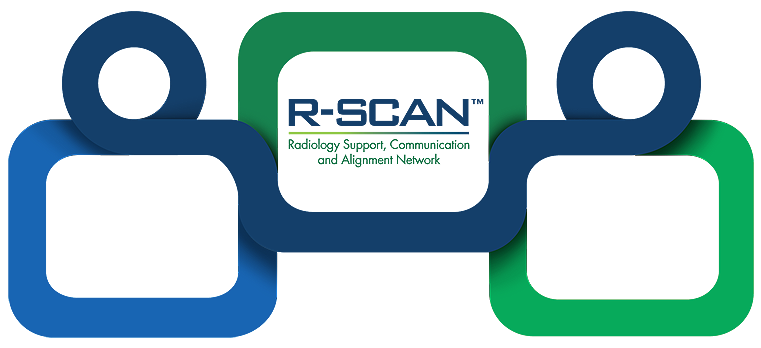 Health care teams can participate (for free!) in           R-SCAN15
Collaborative action plan for radiologists and referring clinicians to minimize waste
Provides clinical support tools based on Choosing Wisely initiatives  
Framework for quality improvement
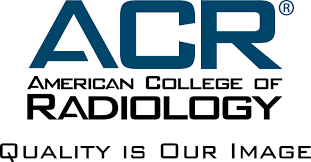 [Speaker Notes: https://rscan.org/]
Decision Support Tools
Small Group Discussion
Your department decides to participate in R-SCAN, and as part of the action plan, will implement required review of the ACR criteria prior to ordering certain types of imaging studies in the electronic health record
Before you meet with your stakeholder physician group, try to come up with a list of concerns they may raise
Decision Support Tools
Limitations of Support Tools 
Needs to be used/can only apply to: 
Similar population as development 
Same stage of workup
Sensitivity must be high for high-risk conditions
May slow workflow, impact productivity
Use as a supplement to, not in place of, clinical judgment
Case: Appropriate Imaging
XR abdomen was performed and was non-diagnostic
Patient was treated empirically for UTI while awaiting urine culture
Continued to have pain, urine output decreased
Renal ultrasound performed, hydronephrosis identified
Patient underwent CT AP without contrast, found to have an obstructing R renal calculus 
Urology consulted, patient underwent lithotripsy
Case: Appropriate Imaging
Cost Analysis
[Speaker Notes: Friedlander J, et al "The consequences of delaying stone treatment" AUA 2015; Abstract MP75-15.]
Case: Appropriate Imaging
CT in this case: High Cost ≠ Low Value
Remember that High Cost ≠ Low Value and Low Cost ≠ High Value
High-cost interventions may provide good value if highly beneficial 
Low-cost interventions may have little or no value if they provide little benefit or increase downstream costs
[Speaker Notes: Asks for examples: 
ICD for selected patients with heart failure and low EF
Screening colonoscopy


BNP measurement in patient with clear heart failure
Annual Pap smears in an average-risk woman]
Summary
Healthcare waste is an urgent, multibillion dollar problem
Every provider must carefully weigh costs (including charges and downstream costs), harms, and benefits and order only those interventions that add value to a patient’s care
System level interventions to support high value decision making are critical
Diagnostic uncertainty is a major driver of waste
Appropriate use evidence-based guidelines and decision support tools to aid in the practice of high value care
References
Porter ME. What is value in health care? N Engl J Med 2010; 363:2477-81. Supplementary Appendix 1
 NHEA Fact Sheet 2015. https://www.cms.gov/Research-Statistics-Data-and-Systems/Statistics-Trends-and-Reports/NationalHealthExpendData/NHE-Fact-Sheet.html Centers for Medicare and Medicaid Services. Accessed 11/20/2017
 The Healthcare Imperative: Lowering Costs and Improving Outcomes — Workshop Series Summary. The Institute of Medicine Web site.  http://iom.nationalacademies.org/Reports/2011/The-Healthcare-Imperative-Lowering-Costs-and-Improving-Outcomes.aspx?_ga=1.219462233.1572788654.1438188089 Published February 24, 2011. Accessed November 20, 2017
 Unnecessary Tests and Procedures in the Health Care System — What Physicians Say about the Problem, the Causes and the Solutions: results from a national survey of physicians. May 1, 2014. PerryUndem Research/Communication for the ABIM Foundation. http://www.choosingwisely.org/wp-content/uploads/2015/04/Final-Choosing-Wisely-Survey-Report.pdf. Accessed 11/20/2017
 Berwick DM, Nolan TW, Whittington J. The triple aim: care, health, and cost. Health Aff (Millwood). 2008;27(3):759–69
 Bodenheimer T, Sinsky C. From Triple to Quadruple Aim: care of the patient requires care of the provider. Ann Fam Med, 2014; 12: 573-576
References
7. Institute of Medicine. 2000. To Err Is Human: Building a Safer Health System. Washington, DC: The National Academies Press. https://doi.org/10.17226/9728.
8. Institute of Medicine. 2001. Crossing the Quality Chasm: A New Health System for the 21st Century. Washington, DC: The National Academies Press. https://doi.org/10.17226/10027  Institute of Medicine. 2013.
9. Best Care at Lower Cost: The Path to Continuously Learning Health Care in America. Washington, DC: The National Academies Press. https://doi.org/10.17226/1344
10. Adapted from Owens, D, Qaseem A, Chou R, Shekelle P; Clinical Guidelines Committee of the American College of Physicians. High-value, cost-conscious health care: concepts for clinicians to evaluate the benefits, harms, and costs of medical interventions. Ann Intern Med. 2011 Feb 1;154(3):174-80. [PMID: 21282697] 
11. Infectious Disease Society of America. Five Things Physicians and Patients Should Question. Philadelphia, PA: Choosing Wisely; 2015. Available from: http://www.choosingwisely.org/societies/infectious-diseases-society-of-america  Accessed 11/20/2017
12. Allison J, Kiefe C, Cook E, Gerrity M, Oray E, Centor R. The association of physician attitudes about uncertainty and risk taking with resource use in a Medicare HMO. Med Decis Making 1998 18:320. [PMID: 9679997]
References
13. American College of Radiology. ACR Appropriateness Criteria®. Available at https://acsearch.acr.org/list. Accessed 11/20/2017
14. Expert Panel on Urologic Imaging. Acute onset flank pain- suspicion of stone disease (urolithiasis). American College of Radiology. ACR Appropriateness Criteria®. Available at https://acsearch.acr.org/list. Accessed 11/20/2017
15. American College of Radiology. Available at https://rscan.org/. Accessed 11/20/2017
16. Friedlander J, et al "The consequences of delaying stone treatment" AUA 2015; Abstract MP75-15